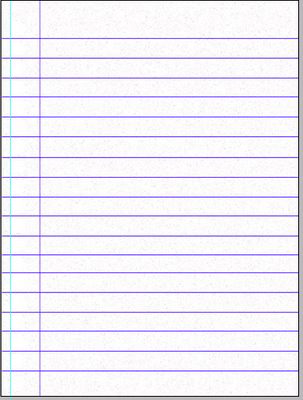 ADIÇÃO E SUBTRAÇÃO
PRIMEIRAS ABORDAGENS
Prof  Jose Carlos
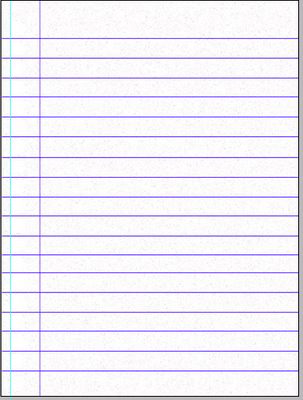 IMPORTANTE
Com o uso de materiais e jogos no ensino da matemática, obtemos grande sucesso na transmissão de conceitos matemáticos, a partir da concretização de elementos abstratos da compreensão matemática, levando os estudantes a pensarem e entenderem a Matemática de uma forma diferenciada.
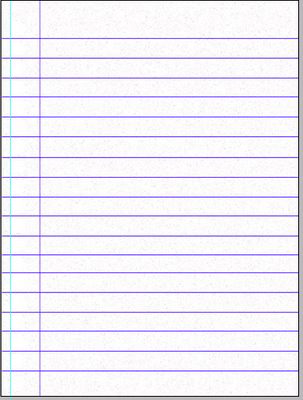 Enquanto o aluno não memoriza as tabuadas,
nada impede que use as mãos para auxiliar
nos cálculos .
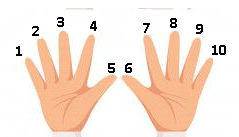 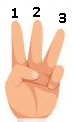 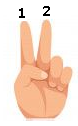 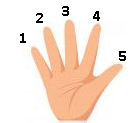 Utilizando as duas mãos conseguirá  
resolver adições simples, 
cuja soma não ultrapassem 10.
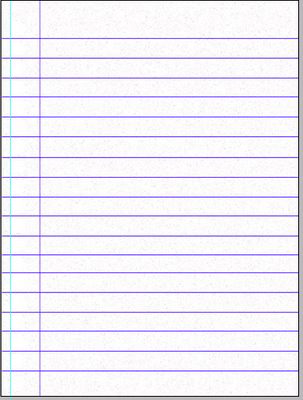 A operação de adição, que envolve o uso simples das duas mãos, é facilmente assimilada pelos alunos.
Normalmente o aluno coloca uma parcela em uma mão e
 outra parcela em outra mão, depois junta  os dedos numa única contagem.
Vejamos o exemplo:
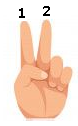 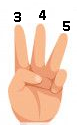 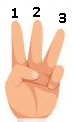 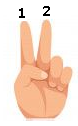 =
+
3 + 2= ?
3 + 2= 5
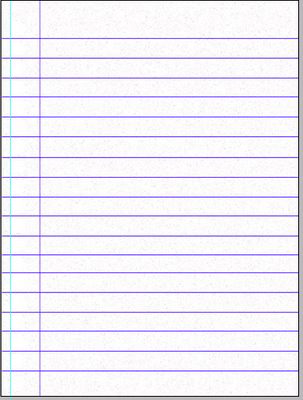 E se os dedos não forem suficientes
para representar a soma?
Fazer bolinhas, riscos,etc, são técnicas utilizadas, mas tomam  tempo e não são práticas, além de serem cansativas e desestimulantes.
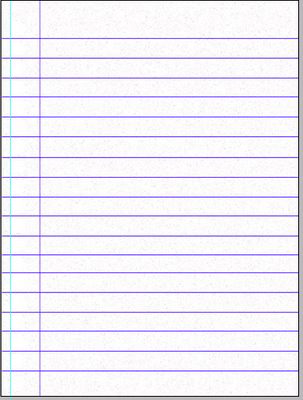 Como fazer !!!
7 + 4 = ?
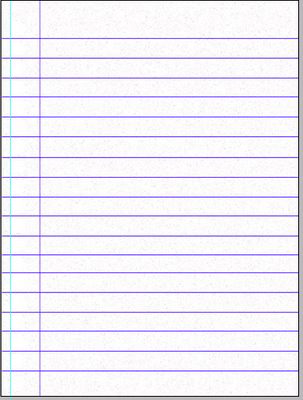 Primeiramente pedimos ao aluno grave mentalmente uma das parcelas,
 de preferência sempre a maior. 
E em seguida separe o número de dedos que correspondam a segunda parcela,
7 na cabeça
7 + 4 = ?
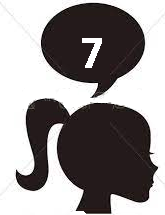 4 dedos
+
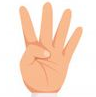 Contando em ordem crescente
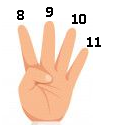 7 + 4 = 11
Na subtração sem reserva não encontramos dificuldades, pois as duas mãos são suficientes para realizar as operações.
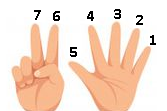 7 - 3 = ?
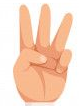 -
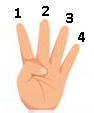 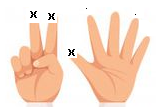 7 - 3 = 4
Na introdução da subtração com reserva fizemos de maneira  semelhante com a da adição com reserva.
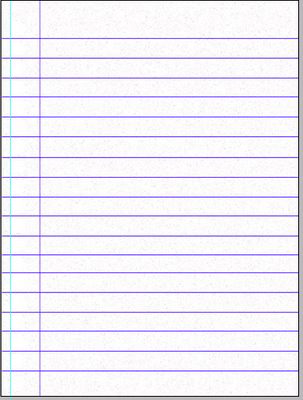 12 - 4 = ?
Primeiramente pedimos ao aluno grave mentalmente o minuendo.
A partir do 12(na cabeça) fazer uma contagem regressiva até chegar ao 8 e ir registrando nos dedos.
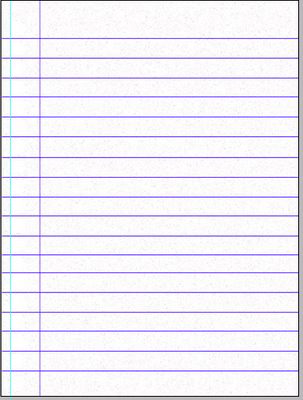 12 – 4 = ?
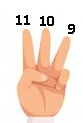 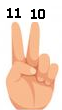 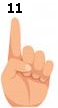 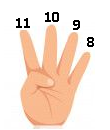 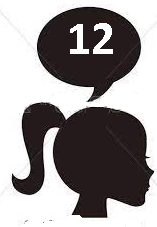 4 dedos
12 – 4 = 8